John 1:29–30
29 The next day he saw Jesus coming toward him, and said, “Behold, the Lamb of God, who takes away the sin of the world! 30 This is he of whom I said, ‘After me comes a man who ranks before me, because he was before me.’
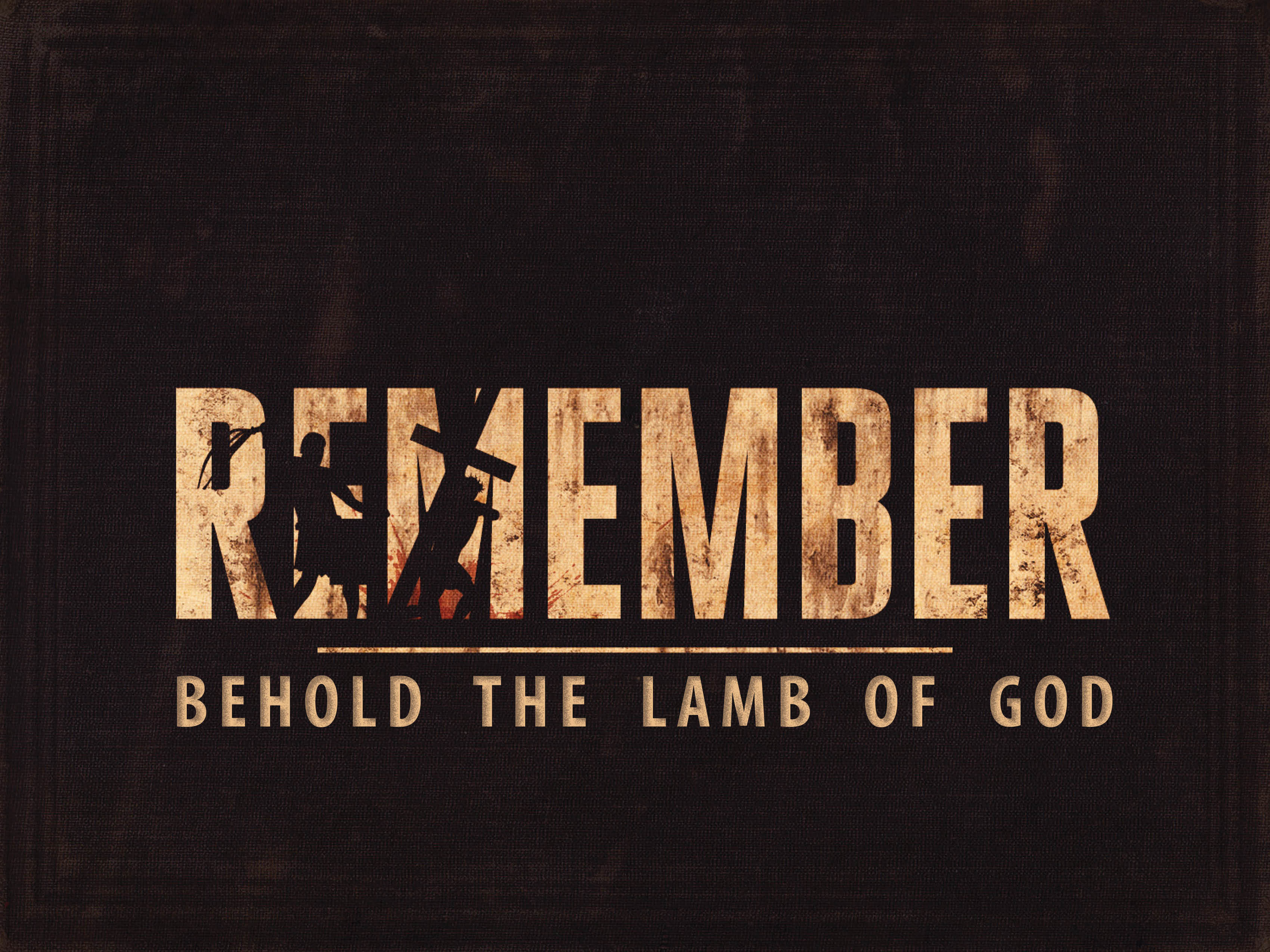 The price and problem of sin.
Sin brings mortal and spiritual death. 
Genesis 3:19
Ephesians 2:5
The price of sin? Life. 
Ezekiel 18:20
Hebrews 9:22
Animal sacrifices were a form of God’s grace and mercy.
Leviticus 17:10–12
Leviticus 4:32–35
Hebrews 10:1–4
Behold, the Lamb of God
This was no accidental death. 
This was an innocent sacrifice. 
This sacrifice provided reconciliation.
Jesus was our Passover Lamb. 
Jesus removed our sins. 
Jesus became the sin-bearer. 
This was done once for all.